1
American History
Talk 11: Era of Good Feelings (1816-1824)
Overview
2
Prelude: pirates, maroons and a volcano

The One Party State 

Threats to unity resolved

 Second Great Awakening 

 Good feelings shelved
Prelude
2nd Barbary War June 1815
Berbers resume attacks on US Shipping
During War of 1812 capture 10 Americans
Battle of Cape Gata June 17, 1815
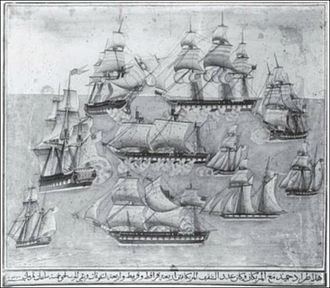 Congress despatches Stephen Decatur
 and fleet recover captives
US chase and capture Algerian flagship
…other ships, threaten to bombard Algiers
Dey gives in  returns captives. refunds
Ransom.. Agrees to stop piracy..US leave
Captives drown on return journey
Dey resumes piracy when ships leave, threatens US ambassador…he flees on British ships…British bombard Algiers 1816…..peace…piracy resumed till French invasion 1830
Maroons and Fort Negro
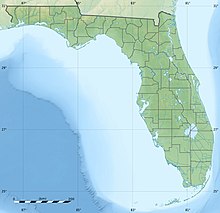 East Florida
Florida Spanish Colony 1500-1763
British till 1783…returned to Spain
West Florida
Spanish Fort
West Florida occupied by runaway
 slaves, Choctaw Indians, Pirates,
 former Black British Colonial
Marines…..no Spanish
Fort Negro
“Capital” Fort Negro (formerly British
Evacuated end war of 1812
“Free community”….venue for
escaped slaves from Georgia, raids
Into Georgia
Andrew Jackson….fort an 
“abomination” to be destroyed
Spanish garrisons only in East Florida
Occupation West Florida
Jackson dispatches army of 
300 plus gunboats and Creek 
Indians to destroy fort
Destruction of Fort Negro June 1815
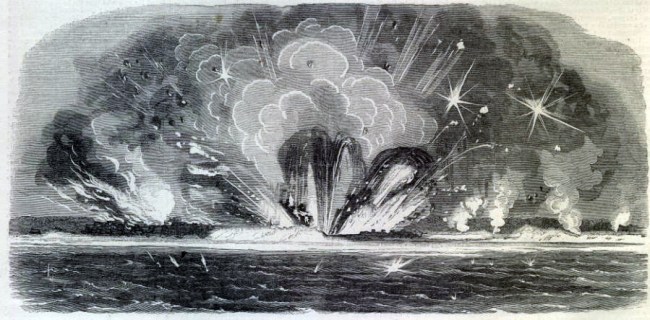 Pretext need before attack
…Spanish territory..raiding 
Party ambushed and killed..1 
Boiled allive
Fleet approaches fort..baits attack, slave masters, Fort fires
On Americans
US response….gunpowder magazine…storm fort
US army attacks survivors enslaved…or shot…
Jackson announces US has occupied West Florida…Spain unable to reply
Mount Tambura volcano 1815
2 Men by the Sea, Kaspar Friedrich 1817
Largest eruption ever recorded explosion..10x Krakatoa ..heard 1,200 miles away
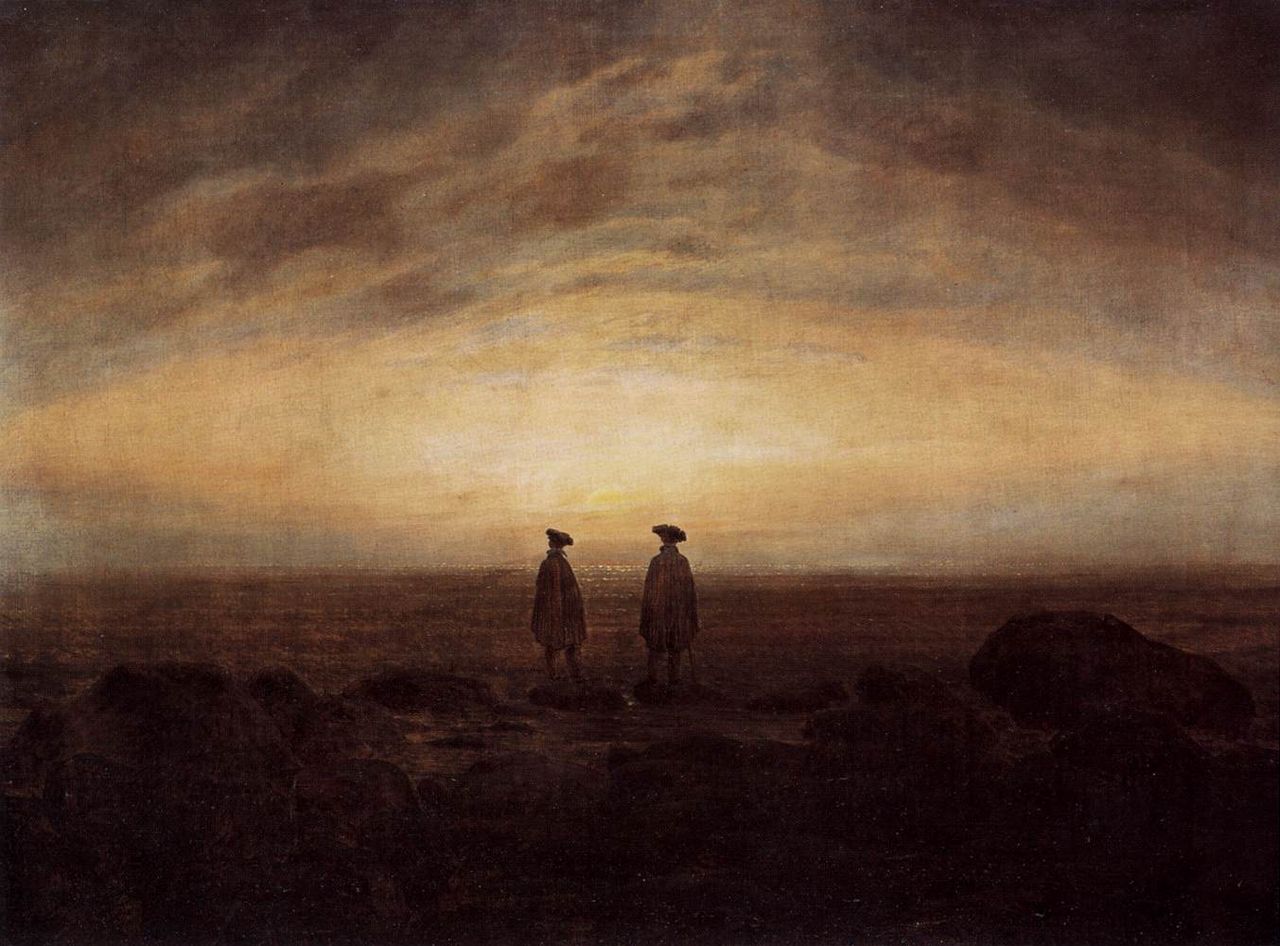 Ash cloud circulated
To Europe by early 1816
Year without summer across Europe and North America…sky
Yellow for 2 years
Catastrophic loss of 
Crops….Virginia price of oats
Rose form 12cents to 92c 
Per Bushel (
Year without summer
Massachusetts farmer
Lord Byron
severe frosts occurred every month; June 7th and 8th snow fell, and it was so cold that crops were cut down, even freezing the roots ... In the early Autumn when corn was in the milk it was so thoroughly frozen that it never ripened and was scarcely worth harvesting. Breadstuffs were scarce and prices high and the poorer class of people were often in straits for want of food. It must be remembered that the granaries of the great west had not then been opened to us by railroad communication, and people were obliged to rely upon their own resources or upon others in their immediate locality.[3
I had a dream, which was not all a dream.The bright sun was extinguish'd, and the starsDid wander darkling in the eternal space,Rayless, and pathless, and the icy earthSwung blind and blackening in the moonless 
air;Morn came and went—and came, 
and brought no day
Impact on United States
High food prices stimulated demand for land

Emigration west accelerated…fertile government owned land

Frenzy of Mass unregulated lending to fund land purchases
Re established Bank of US led by political appointees
Drop reserve requirements for banks, down payments for purchases
   of Louisiana (renamed Missouri) Territory
Election of 1816
Madison retires after 2nd term.
Hand picked candidate James
Monroe…wins 183 votes to 34
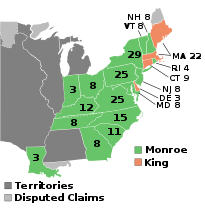 Federalists discredited by anti
War position….obliterated as political force…except New England
New states Louisiana, Ohio, 
And Indiana
New
states
Most electors still appointed…only
100K popular votes (population of
10 million)..property tax eligibility
The One Party State
James Monroe (1751-1831)
Son of small plantation owner, inherits slaves , brought up by uncle, left college to fight for independence
James Monroe
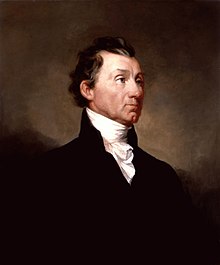 Distinguished Revolutionary war record mentored by Jefferson …studies law
State Senator, diplomat, pro French returns to US…sneaky…leaks letter of Hamilton blackmail payments.
Appointed ambassador, Louisiana 
Purchases, Governor of Virginia.
Supports manumission and resettlement to Africa of slaves…but not his own. Opposes big government but 
Supports National Bank, large army
The grand tour of New England 1817
Policy of “domestic tranquillity”
Includes Federalists in Cabinet
Visits New England in 1817 
to encourage Unity…war hero, 
Above faction.
Appoints Democrat Republicans
And Federalists to Cabinet
John C Calhoun Secretary of War…
John Quincy Adams (North)
Former Federalist Sec of State
Maroons & Seminoles raid
Georgia, free slaves from
East Florida…Monroe asks
Calhoun to solve problem
John Calhoun (1782-1850): Voice of the South
New generation Politician “statesman”
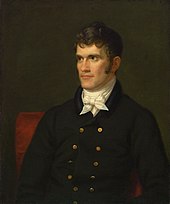 Born into minor South Carolina 
Plantation. Slave owner”. Unitarian
Religion, Lawyer, elected To Congress
, marries well, 10 children
"Intensely serious and severe, he could
 never write a love poem, though  he
 often tried, because every line began
 with 'whereas' ...
Starts career as “nationalist”
Anti British, War Hawk, supports Big Government, large army/navy
Defender of slavery and South
John Quincy Adams (1767-1848) : Economic Nationalist
Born Massachusetts son of President John Adams. Harvard Scholar, no slaves, devout, becomes Unitarian
John Quincy Adams aged 40 (1818)
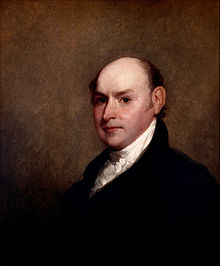 Ambassador to Russia & Britain. married Englishwoman (only foreign first lady till Melania)
Federalist but approved Embargo and War of 1812.  Opposes slavery, becomes Abolitionist
Made Secretary of State
Set US Foreign policy as Neutral…focus expansion west and peace with Europe
Andrew Jackson (1767-1845): man in the saddle
Jackson in 1819
War hero. Victor of Creeks
And British at New Orleans
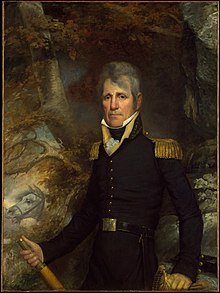 Disciplinarian, duellist, brutal
hangs 19 militia deserters
Paternalistic slave owner…
Harsh runaways:  advertises 
About escaped slave: "ten dollars extra, 
for every hundred lashes any
 person will give him" up to three
 hundred lashes….
Commander US Army
Southern United States
Seminole Indians
Osceola Seminole Leader
Name means “refugee”
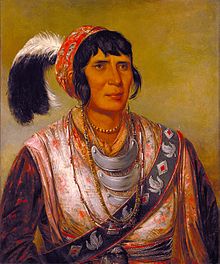 Formed 1700’s fusing Creeks, Cherokees
Refugees from white settlers, 
Escaped black slaves, and 
Surviving indigenous peoples
…ethnogenisis.
Allied with British during Revolutionary
War and war of 1812
Raid Georgia for food, slaves, 
and guns. Adopt Slaves …some
Become Chiefs…Tribe of 2,000
 in Northern East Florida
First Seminole War 1817-1818
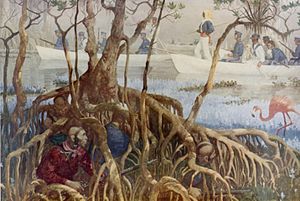 Jackson leads army
Into Florida to destroy
Seminole Indians
Ambushes, skirmishes
Indians retreat to Spanish 
Fort. Jackson bombards for
….without agreement by
Calhoun or Monroe
Spanish surrender
Jackson claims he is “helping 
Spanish fight Seminoles, 
seizes  British Agents Amister
 and Coombe
‘Purchase of Florida’
Jackson puts agents on trial
has Coome shot, overrides jury 
And hangs Ambister…diplomatic
Incident…Spain and Britain
Trial of Ambister and Coome
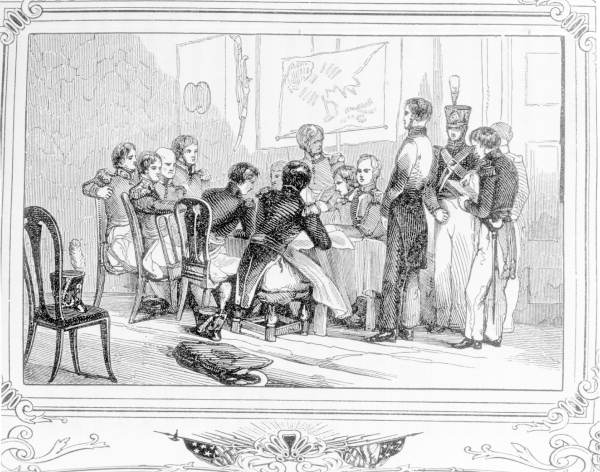 War with Spain and Britain ?
Calhoun incensed demands 
Jackson’s Court martial…
Monroe asks John Quincy to meet
Spanish and placate British..
British complain want trade not war
Adams offers to settle boundary
With New Spain, pay up to $5 million
For US legal claims vs Spain…Spain
No choice…weak empire falling 
apart
New Boundaries
US acquires Florida, agree to pay Spanish debt to American slavers …and not to invade New Spain ! 
Boundary with New Spain “fixed” …for 20 years
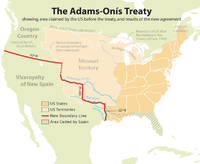 Jackson forces Seminoles to
Move to Everglades
Jackson removed from command
Seen by Federalists and Norh as 
future despot, ‘man on horseback’
Louisiana Territory renamed
 “Missouri Territory “ and opened 
for settlement
Henry Clay (1777-1852): The Great Compromiser
7th son and only survivor of Baptist Minister, shop worker, father dies, mother remarries to rich planter moves to Kentucky
“Amanuensis”  for judge sponsored to law school…successful lawyer
Successful gambler and generous.. Forgave and forgiven. Duelist but
Agrees to miss
Married. 11 children (...all die young, go  bankrupt,become insane or get killed in war)
Anti slavery but buys and sells slaves plantation and slaves
Speaker of the House…advocates ‘American System’
Henry Clay’s “ American System”
High Tariffs to protect manufacturing industry
Set at 5% by Hamilton in 1790’s 
raised from 12 ½%  to 40%

US Central Bank and state bank regulations

Encourages sale of US government land and westward expansion

Government funded“ Internal Improvements” (roads and canals)
Economic Nationalism:  Federalist (Northern) ideas adopted by 
Democrat Republicans…. Jefferson Agrarian dream abandoned
Threats to Unity
Economic collapse



Rise of sectionalism
Panic of 1819
The Boom (1816-1819)
Food prices soar during Napoleonic wars
Land prices soar due to demand and “frontier spirit” and easy credit
Bank of US charter expired 1814 replaced by unregulated state banks
Bank of US renewed 1816: ‘political appointees’ fuel lending
Surge in state funded Improvements such as Erie Canal
The Bust (1819-1820)
Food  prices fall 50% as Europe recovers from wars and weather
Cotton prices collapse as British switch from US to India
British dump surplus goods on US market due to European post war depression …US factories collapse…US gold and reserves drained
Investors unable to pay loans
Bank of US new regime…calls in loans, imposes 60% reserve, imposes specie requirements
Impact of Panic
US GDP decreases 30% in one year

 20% unemployment in North

Half new banks go bankrupt in one year

20% population ruined, rise in debtor prisons

Land prices collapse (Pennsylvania from $350 to $50 per acre)
Economy recovers 1820/21 as prices rise, credit and reserve eased
……Shock to American self belief….not supposed to happen here!
Sense of betrayal by elites…demands to remove franchise restrictions
The Missouri problem
Expansion West…Missouri
Population >60,000 and 
Ready for statehood…as 
“slave” or “Southern state”
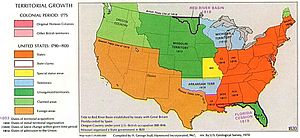 South controls Senate due
To 3/5 vote for slaves..despite
only 40% white population
Rising abolitionist in north seek to restrict slavery in Missouri: Tallmadge Amendment
South outraged…North 
Imposing control…threats 
of secession .violent debates.
The Compromise of 1820
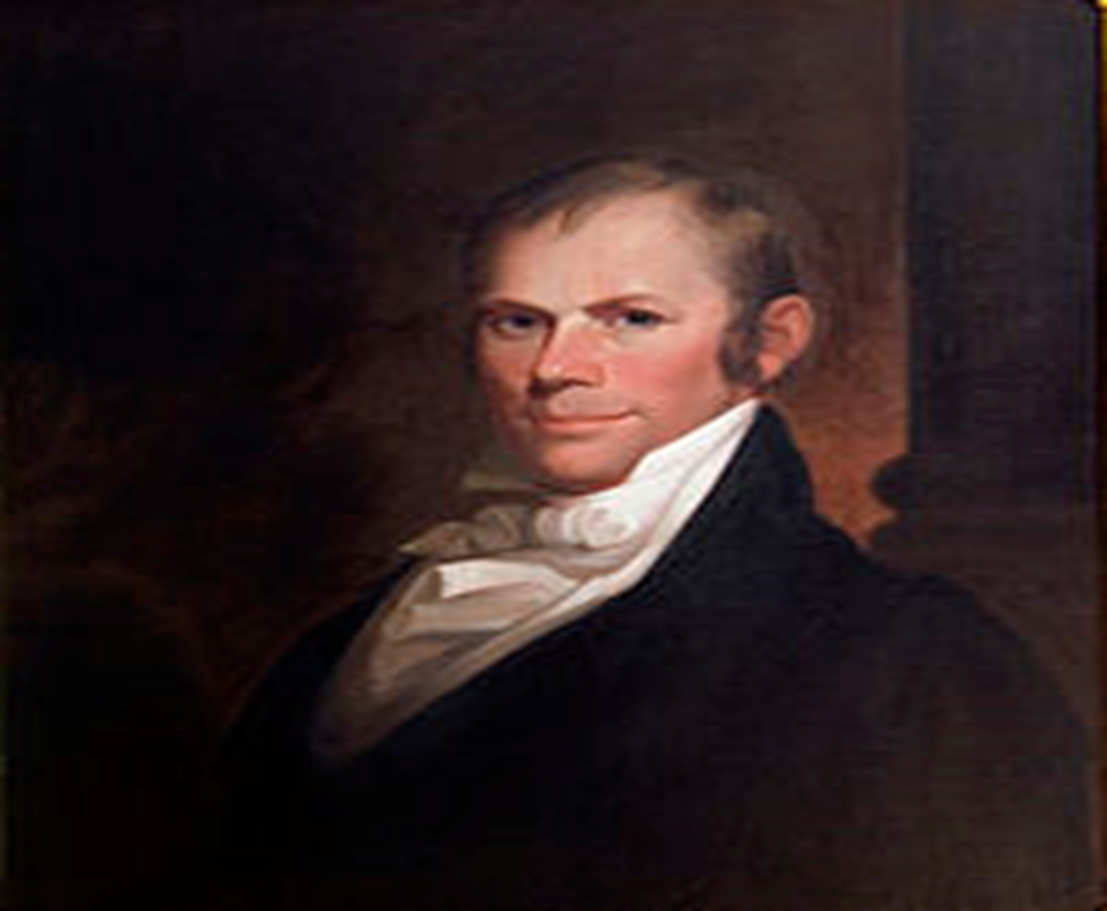 Tallmadge Amendment narrowly
Passes House….blocked in Senate
Admission of Missouri blocked
North fears South control of 
Senate
Clay proposes Compromise
Admit Missouri…split Maine
From Massachusetts,
Agreement that new states
Admitted must balance…one
‘free’ one ‘slave’
First of several….requires Clay to maintain…Calhoun ‘transformed’
Emerging Divisions
North
Want high tariffs to protect domestic manufacturing
Central bank , regulated credit, gold conversion, prevent panics
Restrictions to slavery to protect wage labour 
Abolitionist presence rises….Second Great Awakening
South
Free trade to support cotton exports and cheap imports
Deregulated banks, easy credit, paper or bi metallic money
Protection of slavery property 
West
Cheap land
Government funded Improvements
Plus rise of populism and distrust vs elite and demands to increase franchise
Resentment vs elite grows
due to Panic …Irrelevant
 since only elite vote and no
organized opposition
1820 Election
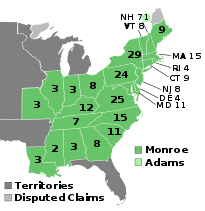 Monroe re- elected….
‘unanimously’..1 elector
asked to change vote
Federalists obliterated
Only 80,000 votes (population of 12 million!  Most electors chosen by
major property owners
New
States
Monroe’s Second Term (1820-1824)
Economy recovers….”good feelings return”

Foreign Affairs dominate
Spanish Empire disintegrating….new South American Republics
British propose joint declaration no European power to invade
JQ Adams rejects US to guarantee independene…”Monroe Doctrine”

Democratic Republicans split as Jackson decides to run in 1824
National Republicans… High tariff, central Bank, centralised  finance (ex Federalist), Indian rights
Democratic Republicans… Low tariff, anti bank,  for Indian removals
Jackson decides to run in 1824 election vs Bank Conspiracy
		…..era of “good feelings” about to end
Intermission
Second Great Awakening
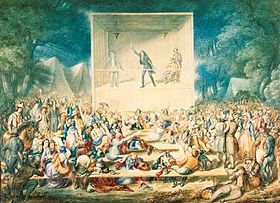 Mass meetings
Rural, small
towns
Emotional.. Fits, seizures
Itinerant ‘rock star; preachers
‘Anxious Bench’
First vs Second Great Awakening
First Awakening 1720-1740
Anglican or Methodist led
New England
Pre Destination… trust in God’s mercy, individual has no agency
Communal focus
This earth “as it is”
Second Awakening 1800-1850
Multiple denominations
Western focus (West = Appalachians, Great Lakes
Deeds and behaviour decide ‘after life’…humans have agency
Individual not community
Apocalypse and 1,000 rule by Jesus imminent… need “heaven on earth first
Context
Events
Events
Culture
Jefferson
1800
Mexican
War
1850
Civil
War
1860
Good Feelings
1820
Independence
1776
Jamestown
1620
Second Great
Awakening
First Great
Awakening
Unique American events create unique culture
Second Great Awakening Causes and Effects
New 
Religious
Movements
Market 
Revolution
Second
Great
Awakening
Reform 
Movements
Social
Changes
Market Forces
First American “Superhighway”
Completed 1825 at cost of £17 million:NY State as “Improvement”
Erie Canal
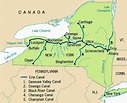 Most labour Catholic Irish migrants …physical attacks
90% reduction in freight costs
Grain from Great Lakes to NY..Manufactured goods in return
‘National Road completed 1811-1837connects Interior to coast
Shocking transition from personal barter
 economy: Impersonal, unpredictable
 relationships…
Social Change
Movement west....away from traditional power centres NY, Philadelphia

Increase in wealth and opportunity for all….beyond self sufficiency

Cult of the “rugged individual”

Middle class of trades, shop owners, small manufacturer emerge
…..especially along Erie Canal  

Conditions ripe for ‘new religion” focused on individual and agency
Religious Movements: common themes
“Heaven on earth”….the objective 
Jesus’s return imminent ---1,000 yeas of His rule
‘Apocalypse” to be welcomed (not ‘Day of Judgement’)
Heaven on earth must be created first
Emotion not Logic
Conversion to be personal, sudden, overwhelming
‘Conversion accompanied by seen to be real: ‘Rapture’‘
Mass Appeal
Everyone can be saved…..poor, women, blacks
Mass meetings…each an event involving entire communities
‘Star preachers’ touring ‘Burned Over Districts”
‘Black Harry’ Hosier (1750-1803)
Benjamin Rush: “making allowances for 
his illiteracy, he was the greatest orator 
in America…The white people looked on with
 attention" even at the first performance;[
8] subsequently, they would often be moved to tears
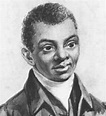 Slave born in Carolinas, sold north, acquired
By Ray Asbury leading Methodist…memorises
Bible, first use to preach to blacks…but expands
..preaching vs slavery, for common man, that 
Slave ‘should be good’
Seeks ordination but rejected due to being 
Black…falls out with church
Becomes drunk, living of rags from garbage
for resale. Recovers but dies in poverty
Lyman Beecher (1775-1863)
Traditional New England Presbyterian preaching vs Catholics and for Temperance & repatriation of slaves
Evangelism, female preachers  and Temperance..Much respected but poor
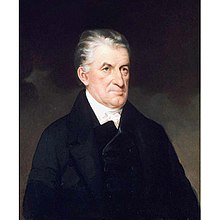 Gets big job and huge salary to move to Ohio and run Seminary…supports camp meetings, revival sessions
Organises debate on slavery…gets out of 
Hand (Lane Debates) student vote repatriation a hoax. Riots, has to flees to NY
13 Children ….most become  evangelists. Daughter Harriet writes “Uncle Tom’s Cabin ….abolitionist tract
Charles Finney (1792-1875)
Born new England, brought up Presbyterian Self taught, ‘born again’ abandons law school  to preach
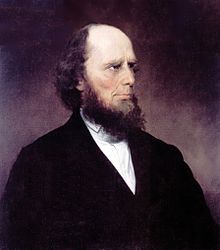 Intinerant evangelist, Mass meetings supports women preachers Abolitionist. 
Temperance Bans slave owners from communion
Advocates ‘perfect perfectionism’ unity belief
And behaviour due to surrender to God..impossible without
Abolition of slavery
Effect on Rochester: "The whole community was stirred. Religion was the topic of conversation  in the house, in the shop, in the office and on  the street. The only theater in the city was converted into a livery stable; the only circus 
into a soap and candle factory. Grog shops were closed; the Sabbath was  honored; the sanctuaries were thronged with happy worshippers; a new impulse was given to 
every philanthropic enterprise; the fountains of 
benevolence were opened, and men lived to 
good."[1
Grimke Sisters
Angelika ( 1805-1879)
Sarah (1792-1873
Born S Carolina to slave owning family
Self educated..father would not allow education
…reject slavery
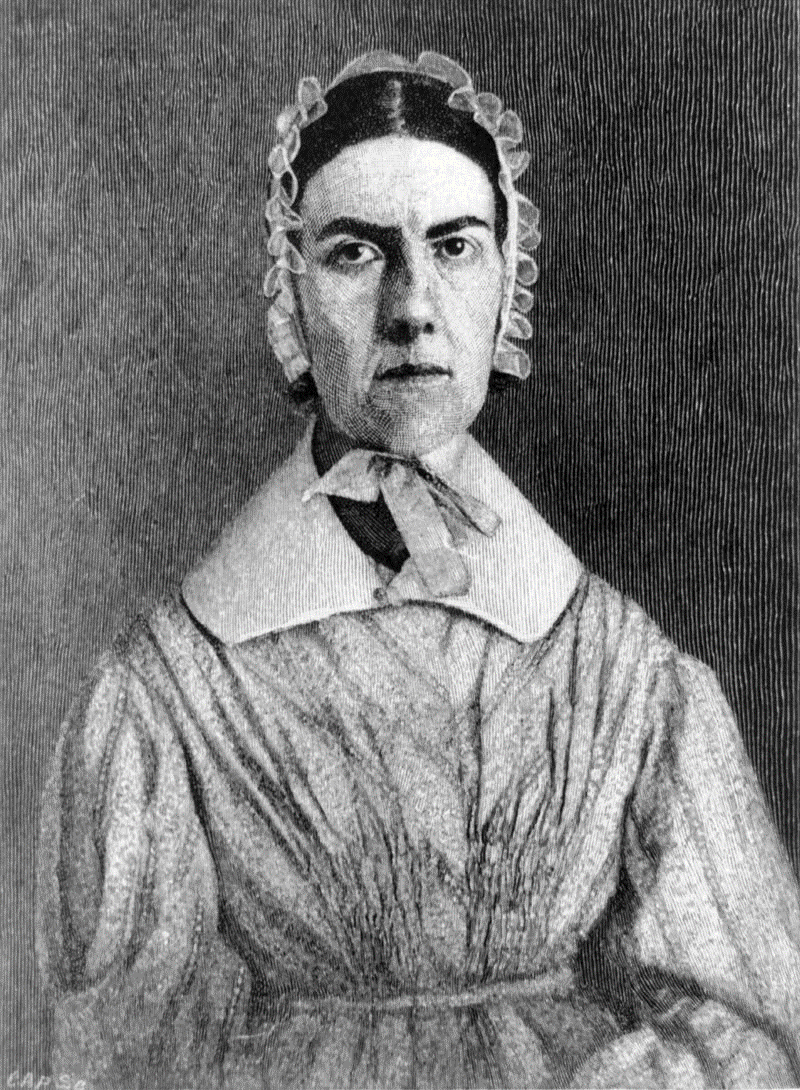 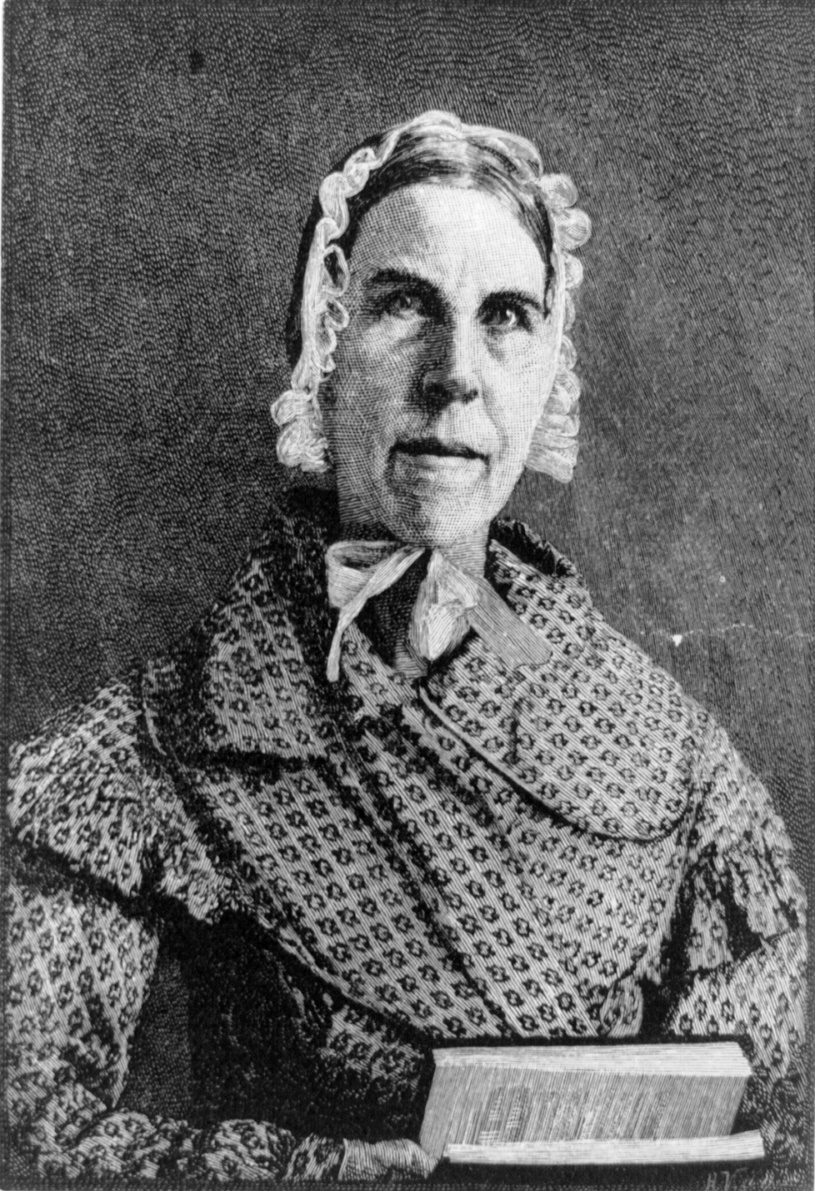 Accompany father to Philadelphia meets
Abolitionsts…father retains support..Angelika 
Marries abolitionist…Sarah joins family
Become writers for Abolitionism and women’s
Rights. Then public speakers…to women, then 
mixed groups..
Speech at new “Philadelphia Hall”
Intimidated…flee building…mob attack
Grimke’s cease public speacking 
Set up boarding school adopt mixed race
 children of deceased brother..live to 
See Slavery ended
Sarah Grimke on female equaliy
Sarah “Letters on Equality..1838):
"men and women were CREATED EQUAL.... Whatever is  right for a man to do, is right for woman....I seek  no favors for my sex. I surrender not our claim to  equality. All I  ask of our brethren is, that they will take their feet from off our necks and permit  us to stand upright on that ground which God destined us to occupy”
Burning of Philadelphia Hall
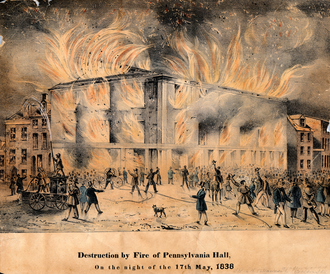 Great Awakening Events
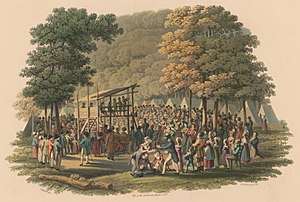 Most along Erie Canal….“Burned Over District”
(so many preachers..
hellfire
All classes mix…political
Impact…Democracy
Spurs creation of religious movements
Shakers
Originated in England,,,
“Shaking Quaker”…end of 
World…ecstatic feelings
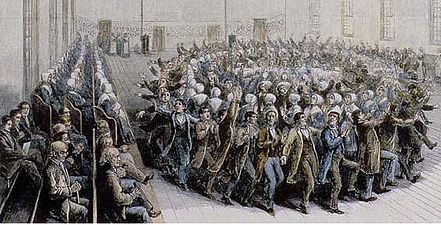 Believe women leadership
Leader Anne Lee  preaches
Celibacy The way to purity
Anne moves group to US 
In 1774 to escape persecution
Establishes communities
Communal living all property
Shared. Men women equal
Celibacy, dancing..spirit gifts
Era of Manifestations 
Expansion 1820-60..then 
Decline…3 left (2014)
Shaker “spirit gifts”…gift drawings---messages from ‘the mother’
Hanah Cohoon 1845
Polly Anne Reed 1851
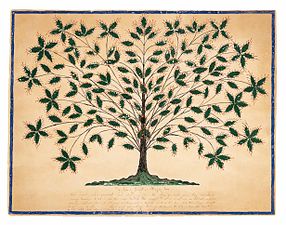 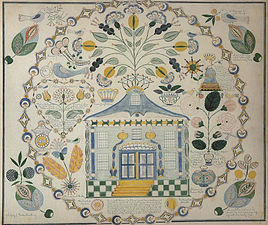 Millerites
Founded Charles Miller. Prosperous
 farmer..obsessed with Book of Daniel
Publishes prediction end of world due
 1830… 600,000 copies …”Sign of Times” newspaper
End of World calculated 2,300 ‘days’
(year day method)  after building of 
new Temple 457 BC
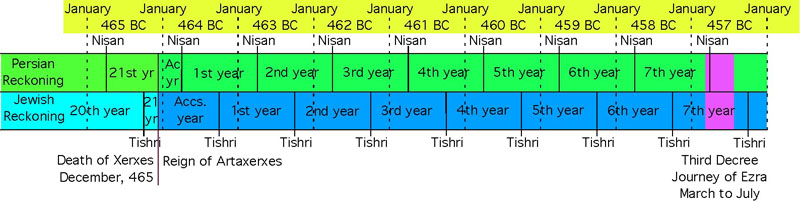 Mass movement.. Up to 500,000 members across “Burned Over District”. Only true believers saved
“EOW October 22nd 1844…crowds
Gather…expecting world to be consumed
By fire. And deserving saved..abandon
Possesions…families
Great Disappointment….violence, ridicule & rapid reinterpretations …..Miller recalculates till his death 1849…7th Day Adventists
Oneida Community
Perfectionist Religious community
of up 300 in New York founded in
1848…Charles Noyes
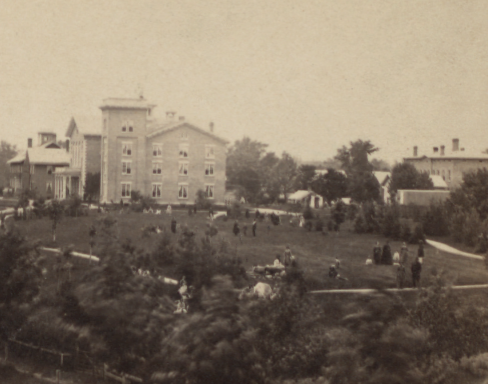 Jesus already returned but cannot
Be found till perfection achieved
“Complex marriage”….multiple Partners, communal children, all equal (except for
Breeding) , rotate jobs…silverware
Public criticism and confession circles
Policy of Eugenics….selective breeding
for elite members to achieve purity
Disbanded 1885
Origin of the Mormons
Born Vermont to Methodist family moved to 
New York “Burned out District” Family 
immersed in revivalism, visions, does ‘odd
Jobs” ‘folk magic and treasure seekers”
Joseph Smith (1805-1844)
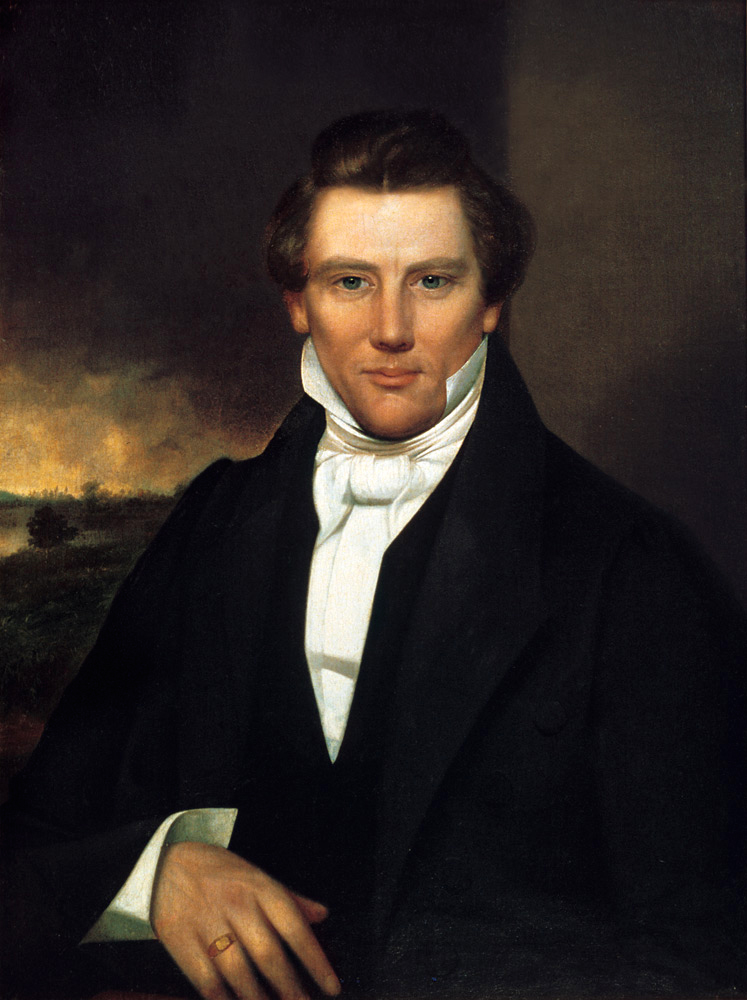 Claims visited by God and Jesus in 1821: his sins forgiven, Gospels incomplete
Visited by Angel Moroni in 1823 :Magic box
golden tablets. transparent “Seer Stones” 
Translate….create “Book of Mormon”
Creates new church with followers …. considered heretics…flees to Ohio with followers
Mormons in Ohio/Missouri
Smith to Kirtland Ohio: community of thousands
Establishes ‘theocracy’ …crushes local ‘ecstatic” believers…communal society, disciplined, ritual, creates bank, influences State Government
Mormons seen as “heretics”. Smith tarred and feathered by mob… moves to Missouri…’Far West’…create theocracy
‘Mormon War’...killings both sides, Smitharrested for Treason…escapes to Illinois…the new Zion 
Governor sympathetic. Smith builds Nauvoo.
Wants new territory , creates ‘army & introduces polygamy…backlash. Smith suppresses dissent, revolt, arrested…and  lynched
      To be continued…Talk 14 “Manifest Destiny”
Smith & Nauvoo Legion
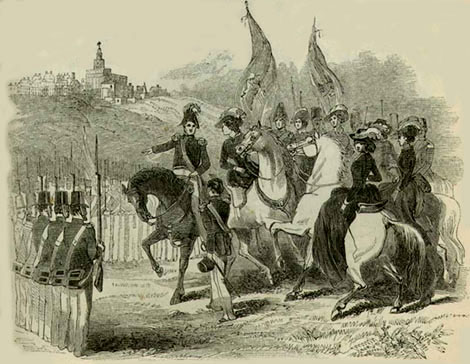 Mormons: Key Beliefs
End of world due but ‘Zion’ must be built first

God a physical being, multiple wives, lives on throne near star Kolob

Book of Mormon  includes “lost truths”> Gospels
Three tiers of heaven…..intercession possible by post death baptism
‘Celestial marriage’ and family
Jews populated North America 600BC…war with ‘Laminites” Jesus appears after resurrection:United States 2nd coming “chosen place”
Polygamy abandoned in 1890…End of world delayed to gain state-hood
End of “Good Feelings”
1824 Election ‘Campaign’
No Federalist campaign

‘Popular Vote’ triples to 300,000…..Elector ‘appointment’ process ending (states removing
      property and tax payment qualifications to vote

Democratic Republicans one party four competing candidates….based on Regions

	John Quincy Adams. North East, Bank of USA , high tariffs

	Andrew Jackson: West and South: Anti Bank, anti foreigners, Indians

	Henry Clay: West: “American System” …high tariffs

	William Crawford:  South: Plantation owner Anti Bank low tariffs,  anti Bank
1824 Election & “Corrupt Bargain”
Popular vote triples to 350,000
As more states allow direct voting
Deadlocked election, no 
Candidate majority
Contingent Election by Congress
Clay hands all his supporters
Over to John Quincy Adams/…
… appointed Secretary of State
Jackson claims “Corrupt Bargain”
Beginning of “Bad Feelings”
Jackson claims “Conspiracy” , employs “Campaign Manager” Martin Van Buren to run four year campaign 
Push more  states to switch to popular vote
Rebrand Jackson as “Common Man” vs Bank, Elites, Indians, Abolitionists
Motivation  Revenge vs Corrupt bargain 

Democratic Party splits in two
National Republicans led by John Quincy Adams
Democratic Party led by Andrew Jackson
Next time: Democratic America emerges…for good (poor whites, plantation owners,  and ill (for elite ‘enlightened’, Indians, and slaves)